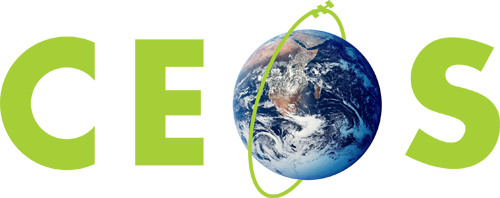 Committee on Earth Observation Satellites
GCOS IP and Update on CEOS Response
Pascal Lecomte (ESA)
CEOS Plenary 2016
Agenda Item 4.5b
Brisbane, Australia
1st – 2nd November 2016
Timeline for the GCOS IP
10 October 2016	Final plan submitted to COP22

Can be found on the SBSTA RSO web site
Home>Science>Workstreams>Systematic Observation
Structure of the GCOS IP
Part I: Broad Context - Meeting the needs of the UNFCCC, Adaptation and Climate Services and Climate Science 

Part II: Five main chapters (after the introduction)
Overarching and Cross cutting actions
Atmospheric Climate Observing System
Oceanic Climate Observing System
Terrestrial Climate Observing System
List of Actions (extracted from the previous 4 chapters)

Annexes and Appendices
Annex A: ECV Product Requirements Tables
3
Space Agency Response
The writing Team will be composed along the structure of the IP with one lead per domain.

Coordination Actions in Part I: WGClimate Chair Team
Cross cutting actions: WGClimate Chair Team
Atmospheric - Stephan Bojinski (WMO)
Oceanic - Chris Merchant (UKSA) tbc
Terrestrial - John Dwyer (USGS)

The work on the Inventory, Gap Analysis will support the work of the team
4
WGClimate Response to GCOS IP
7-18 November 2016 at COP-22			Formal release of the GCOS IP
		Marrakesh
7-9 February 2017 – WGClimate #7		1st face to face meeting of the Writing Team
		INPE - San Jose dos Campos
July-September 2017 – WGClimate #8		2nd face to face meeting of the Writing Team
		Place to be defined
6-17 November 2017 by COP-23			Space Agency Response
		In Asia - Place to be defined

Work will start immediately after COP-22 and formal release of the GCOS IP.
Discussions with each book captain is already planned for the end of November.